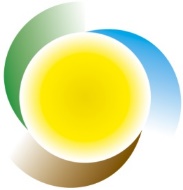 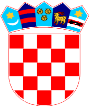 Provedba ugovora sufinanciranih bespovratnim EU sredstvima za period 2014.-2020.
FOND ZA ZAŠTITU OKOLIŠA I ENERGETSKU UČINKOVITOST
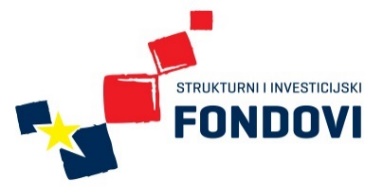 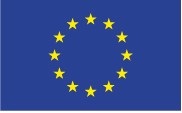 Sadržaj:
Potpisali smo Ugovor, a što sad?
Važna pravila za provedbu
Kontrola nabave
Zahtjev za nadoknadom sredstava
Provjere na licu mjesta
Informiranje i vidljivost
Obveze nakon završetka provedbe
Potpisali smo Ugovor, što sad?

Detaljno se upoznati sa sadržajem Ugovora
Ažuriranje plana provedbe projekta
Izrada i ažuriranje plana nabave
Izrada i ažuriranje početnog plana o ZNS
Voditi računa o informiranju i vidljivosti
Važne napomene za provedbu

Komunikacija tijekom provedbe projekta dokaziva
Provedba projekta je isključiva odgovornost Korisnika (što znači da je Korisnik detaljno proučio Ugovor i poštuje ga!)
Redovito obavještavati Fond o napretku provedbe i o svim odstupanjima od Ugovora
Voditi računa o prihvatljivosti troškova
Voditi računa o trajnosti projekta
Koraci:
P r o v j e r e :
Ugovor o dodjeli bespovratnih sredstava
Provjera postupka Javne nabave:
- ex ante
- ex post
Provjera svakog Zahtjeva za nadoknadom sredstava
Provjera napretka projekta (provjera na licu mjesta)
Provjera nakon dovršetka projekta
KONTROLA NABAVE
U praksi se postupak nabave dijeli na šest faza:

1. PLANIRANJE, PRIPREMA, IZRADA DZN;
2. OBJAVA;
3. PODNOŠENJE PONUDA I OTVARANJE PONUDA;
4. OCJENJIVANJE PONUDA; 
5. DODJELA UGOVORA  - ODABIR PONUDE;
6. PROVEDBA UGOVORA;
Provjera postupaka nabave
Provjera Projektnog Plana nabave
Provjera dokumentacije za nadmetanje – ex ante
Provjera postupka nabave – ex post
„Bagatelna nabava”
PPN – Projektni plan nabave i Ex ante
Pregledavanje Projektnog plana nabave (PPN) 

Dostavlja se 10 kalendarskih dana od potpisa Ugovora (granta)
Izrada Analize rizika
PPN moraju biti usklađeni sa potpisanim Ugovorom o dodjeli bespovratnih sredstava
Potpisani i ovjereni od strane korisnika
Ažurirani PPN

Ex ante kontrola:
Provjera DZN prije objave
Vezana u Analizu rizika
Kontrola nabave – ex post
Provjera postupaka nabave - pregled dokumentacije nabave (DN) nakon završetka postupka nabave
Svrha: da li je provedeni postupak u skladu sa Zakonom o javnoj nabavi, EU Direktivama i internim aktima
Čitav komplet odgovarajućeg i primjenjivog DN-a (tj. ND, obavijest o nabavi/poziv na nadmetanje, tehničke specifikacije, ugovore o nabavi, pojašnjenja u pogledu ND-a i tijekom procesa pregledavanja i ocjenjivanja ponuda (ako postoje), prigovore (ako postoje), izvještaj o ocjenjivanju ponuda, druge relevantne dokumente (ako postoje)
Donosi se odluka o tome jesu li postupci nabave sukladni s ugovorom o dodjeli bespovratnih sredstava, pravilima Europske komisije (EK) o javnoj nabavi i Zakonom o javnoj nabavi (odnosno odredbama utvrđenim u Postupcima za subjekte koji nisu obveznici Zakona o javnoj nabavi) ili nisu.
Kontrola nabave – ex post
SzN u OzKN-u posebno će paziti na sljedeće:
da nije bilo umjetne podjele nabava;
da su kriteriji odabira i kriteriji dodjele ugovora u skladu s temeljnim načelima Ugovora o osnivanju Europske zajednice (transparentnost, zabrana diskriminacije, jednako postupanje);
da tehničke specifikacije nisu diskriminirajuće;
da su kriteriji odabira i kriteriji dodjele ugovora ispravno primijenjeni tijekom postupka nabave;
da su kriteriji odabira i kriteriji dodjele ugovora objavljeni u tehničkim specifikacijama u obavijesti o nabavi;
da je dokumentacija o odlukama koje je donio odbor za ocjenjivanje ponuda odgovarajuća (revizijski trag).
U slučaju dodatka ugovora – OzKN može dati svoje mišljenje.
IZBJEGAVANJE POGREŠAKA – planiranje i priprema
Nezakoniti i/ili diskriminirajući uvjeti sposobnosti u pozivu na nadmetanje ili u DZN:
Nisu povezani s predmetom ugovora ni razmjerni s njim,
Zahtjev za registraciju / posjedovanje ovlaštenja – po lokalnim propisima,
Zahtjev za postojanjem lokalnog ureda,
Nepoštivanje minimalnih razina sposobnosti,
Prihod / promet (razlikovati, pravilno odrediti),
Popis ugovora / potvrda druge ugovorne strane,
Količina ugovora, vrijednost ugovora,
IZBJEGAVANJE POGREŠAKA – objava
Nepropuštanje objave poziva na nadmetanje,
Poštovanje minimalnih rokova za primitak ponuda i zahtjeva za sudjelovanje, 
Točno računanje rokova,
Sadržaj objava – potpunost – usklađenost objave s DZN - navođenje kriterija odabira i kriterija dodjele (i ponderiranja) u pozivu na nadmetanje i u DZN,
Oznaka da se projekt financira sredstvima EU,
Bagatelna nabava – objava (osim slanja poziva na odabrane adrese),
Objavljivanje produljenja rokova za primitak ponuda ili zahtjeva za sudjelovanje,
Komunikacija,
IZBJEGAVANJE POGREŠAKA  - zaprimanje, javno otvaranje
Izdavanje potvrda,
Omotnice – čuvanje – upisivanje podataka na omotnice,
Nazočnost osoba (aktivno sudjelovanje – samo ovlašteni predstavnici javnog naručitelja i ponuditelja),
Najmanje dva ovlaštena predstavnika javnog naručitelja,
Redoslijed otvaranja (izmjena ponude – osnovna ponuda),
Podaci koji se čitaju, 
Propisan sadržaj zapisnika,
Uručivanje zapisnika,
IZBJEGAVANJE POGREŠAKA  - ocjenjivanje ponuda / odabir
Osigurati stručne osobe ovisno o predmetu nabave (po potrebi i neovisne), ne  moraju biti zaposlenici naručitelja, 
Najmanje jedan ovlašteni predstavnik javnog naručitelja koji posjeduje važeći certifikat u području javne nabave,
Poštivati propisani redoslijed aktivnosti pregleda ponuda,
Isključenje ponuditelja,
Odbijanje ponuda (nedostavljanje jamstva za ozbiljnost ponude, neispunjavanje uvjeta sposobnosti i drugih uvjeta iz DZN...).
Pravilna ocjena ispunjavanja uvjeta u odnosu na oslanjanje na treće subjekte,
Obvezna provjera računske točnosti troškovnika i zahtjev za prihvaćanjem ispravka računske pogreške u dopuštenom roku,
ČESTE POGREŠKE U OCJENJIVANJU PONUDA
Eliminacija natjecatelja / ponuditelja na temelju nezakonitih kriterija odabira, 
Nejednako postupanje prema ponuditeljima tijekom ocjenjivanja,
Prihvaćanje ponuditelja koji su trebali biti eliminirani u fazi odabira ponuditelja,
Izmjena ponuda tijekom ocjenjivanja,
Pregovaranje tijekom postupka dodjele,
Pogreške u izračunu pri zbrajanju bodova i rangiranju ponuda,
Odbijanje neuobičajeno niskih ponuda bez opravdanja / eliminacija ponuda zbog preniske cijene, iako za to nisu unaprijed utvrđeni kriteriji ili metodologija, potrebno pojašnjenje prije odbijanja radi nisko ponuđene cijene -svakako to naznačiti u DZN,
BAGATELNA NABAVA
Ugovaranje nabava do 200.000 kuna odnosno do 500.000 kuna; 
Komunikacija s gospodarskim subjektima (poziv na dostavu ponude, ponuda, odabir, narudžbenica/ugovor); 
 Odredbe internog akta i ugovaranje; Primjeri dobrih i loših internih akata. 
Postupci bagatelne nabave moraju biti usklađeni s Planom nabave naručitelja
Pripremu i provedbu postupaka bagatelne nabave provode ovlašteni predstavnici  naručitelja koje imenuje odgovorna osoba naručitelja internim aktom, te određuje njihove obveze i ovlasti u postupku bagatelne nabave.
Provedba postupka bagatelne nabave: slanje i objava Poziva za dostavu ponuda na web stranici naručitelja, otvaranje pristiglih ponuda, sastavljanje zapisnika o otvaranju ponuda, pregled i ocjena ponuda, odabir najpovoljnije ponude sukladno uvjetima propisanim dokumentacijom/uputama za prikupljanje ponuda, sastavljanje zapisnika o pregledu i ocjeni ponuda, rangiranje ponuda sukladno kriteriju za odabir ponuda, odabir najpovoljnije ponude sukladno kriteriju za odabir i uvjetima propisanim dokumentacijom/uputama za prikupljanje ponuda ili poništenje postupka.
Bagatelna nabava- sastavni dijelovi
Vaša ponuda treba ispunjavati sljedeće uvjete:
način izvršenja: narudžbenica/ugovor
rok izvršenja: x dana od dana primitka narudžbenice/stupanja ugovora na snagu;
rok trajanja ugovora: x dana/mjeseci;
rok valjanosti ponude: x dana od dana isteka roka za dostavu ponuda;
mjesto izvršenja: sukladno lokacijama navedenim u Troškovniku u dijelu II. ovog Poziva;
rok, način i uvjeti pladanja: x dana od dana primitka valjanog računa; račun se ispostavlja na
adresu Naručitelja:___, s naznakom na računu: „Račun za predmet nabave___“;
           cijena ponude (odredbe o cijeni ponude): u cijenu ponude bez PDV uračunavaju se svi troškovi i
popusti ponuditelja; cijenu ponude potrebno je prikazati na način da se iskaže redom: cijena
ponude bez PDV, iznos PDV, te cijena ponude sa PDV;
kriterij odabira ponuda (uz obvezu ispunjenja svih gore navedenih uvjeta i zahtjeva): npr. najniža
cijena;
 isključenje i dokazi sposobnosti: prema potrebi, ovisno o predmetu nabave i odluci naručitelja;
ostalo: ovisno o vrijednosti i složenosti predmeta nabave npr. jamstvo za uredno ispunjenje
ugovora, jamstvo za otklanjanje nedostataka u jamstvenom roku, odredbe o ugovornoj kazni,
odredbe o podizvoditeljima i sl.
 Ponuda treba sadržavati:
 Ponudbeni list (ispunjen i potpisan od strane ponuditelja);
Troškovnik (ispunjen i potpisan od strane ponuditelja);
Dokazi (traženi dokumenti).SASTAVNI DIJELOVI PONUDE
Način dostave ponude:
rok za dostavu ponude: npr. ponudu je potrebno dostaviti do __sati dana__.__.201_. godine;
način dostave ponude: npr. osobno, poštom s naznakom na omotnici___, e-malom (ovisno od načina i sredstva komunikacije koji je odredio naručitelj);
mjesto dostave ponude: npr. adresa naručitelja, pisarnica, ured, e-mail adresa, telefaks.
Otvaranje ponuda de se održati dana __.__.201_. u __:__ sati, u prostorijama Naručitelja (ured
naručitelja). Otvaranje ponuda nije javno (nije obveza po ZJN-u javno otvarati ponude za bagatelne nabave).
NEPRAVILNOSTI I PRIJEVAREU JN - COCOF (Smjernice Europske Komisije za utvrđivanje financijskih ispravaka)
Postotci financijskih korekcija (5 , 10, 25 i 100%) vezane za javnu nabavu (COCOF guide) se koriste kada nije moguće precizno utvrditi financijske implikacije nepravilnosti. 
Najveći postotak prijavljenih nepravilnosti u postupcima JN
Tijekom ex post kontrole nabave
Zaštita Europskih sredstava
Primjenjuje se COCOF  (Smjernice za utvrđivanje financijskih ispravaka koje u slučaju nepoštovanja pravila o javnoj nabavi Komisija primjenjuje na izdatke koje u okviru podijeljenog upravljanja financira Unija)
Određivanje postotka nepravilnosti
Nepravilnost nije nužno isto što i prijevara.
Prijevara se može definirati kao namjerno počinjena nepravilnost
Prijevara nije nužno isto što i korupcija.
Korupcija podrazumijeva sporazum između barem dvaju partnera i neku vrstu mita/plaćanja/koristi.
Nepravilnosti
Prijevara – može se dogoditi u slijedećim slučajevima:
Namjerna manipulacija računima i situacijama
Pronevjera materijalne ili nematerijalne imovine
Manipulacija ponudama
Neopravdano napuhivanje cijena i troškova
Zaobilaženje procedura javne nabave
Frizirani računi
Isporuka niže kvalitete od ugovorene

Korupcija se može pojaviti u slijedećim situacijama:
Sukob interesa
Davanje ili primanje mita
Neopravdan utjecaj
Ucjena
Prijevara
Krađa
Neopravdani troškovi
Krivotvorenje
Nepotizam i pogodovanje
SUKOB INTERESA KAO NEPRAVILNOST I FINANCIJSKE KOREKCIJE
Situacija u kojoj je zaposlenik ugovaratelja/naručitelja
Uključen u provedbu procedure nabave
Može utjecati na rezultat procedure
Situacija u kojoj zaposlenik naručitelja ima direktni ili indirektni financijski, ekonomski ili drugi osobni interes koji bi se mogao shvatiti kao utjecaj na njihovu nepristranost i neovisnost u kontekstu procedure javne nabave.
ODREĐIVANJE FINANCIJSKIH KOREKCIJA KOD NEPRAVILNOSTI U JAVNOJ NABAVI
Ozbiljnost i težina nepravilnosti:
Razina tržišnog natjecanja
Transparentnost
Načelo jednakog tretmana
Načelo proporcionalnosti
Verifikacija - plaćanja
Inicijalni plan dostave Zahtjeva za nadoknadu sredstava  - u svrhu planiranja i praćenja trošenja sredstava -10 dana od dana potpisa Ugovora o dodjeli bespovratnih sredstava i ažuriranje uz svaki Zahtjev
Verifikacija - plaćanja
- Zahtjev za nadoknadom sredstava (Međuzahtjev - rok za plaćanje 30+30). *Obveza Korisnika za dostavom tromjesečnog ZNS-a i kada nema aktivnosti na projektu. (Ispunjen ZNS s iznosom 0)
- Završni zahtjev za nadoknadom sredstava (60+30)
Dostavlja se sukladno Ugovoru o dodjeli bespovratnih sredstava i Pravilnika o prihvatljivosti izdataka
Metoda nadoknade - kada je Korisnik ili partner prethodno isplatio izdatke
Prateća dokumentacija (provjera činjenične, formalne, fizičke i financijske točnosti)
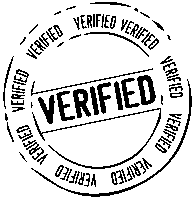 Provjera zahtjeva za nadoknadom sredstava (ZNS)
Administrativne provjere (uredska provjera svakog zahtjeva kojeg podnese korisnik)


Provjera na licu mjesta 
	(za pojedine operacije)
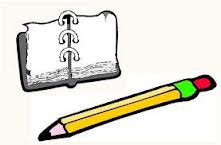 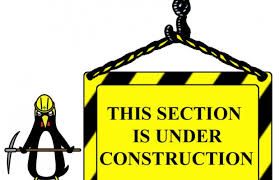 Postupak plaćanja:









*ZNS se na zahtjev Fonda može pojasniti ili dopuniti u roku 3-10 dana, što je uračunato u rok od 30 dana za rješavanje ZNS-a
Dostava Zahtjeva za nadoknadom sredstava od korisnika
Provjera Zahtjeva za nadoknadom sredstava i popratne dokumentacije od strane PT2
Priprema Zahtjeva za plaćanjem i informacije poslane PT1 i MFIN
Plaćanje korisniku
Provjera na licu mjesta
Provjera fizičkog napretka - u prostorijama korisnika ili na lokaciji projekta 
	- obavijest korisniku 3 radna dana prije provjere na licu 		  	  mjesta
- Ad-hoc provjere – prema potrebi
- Izvještaj o provjeri na licu mjesta priprema se, provjerava i dostavlja Korisniku u roku 10 dana od provjere
Usklađenost isporučenog s rezultatima uredskih provjera
Provjera računovodstvenog razdvajanja projekta i pristupa projektnim dokumentima
Provjere provedenih mjera promidžbe
Provjera preduvjeta za ostvarivanje prihoda
Usklađenost s režimom državnih potpora
Priprema korisnika za posjetu na licu mjesta
Pripremiti svu administrativnu i tehničku projektnu dokumentaciju u izvorniku
Prisutnost ključnih djelatnika (voditelj projekta, računovođa, nadzorni inženjer..)
Osigurati pristupačnost svim rezultatima projekta
Informiranje i vidljivost

Isticanje logotipa Europske unije gdje god je korištenje istog primjereno (npr. na memorandumu projekta, na prvoj stranici dokumentacije za nadmetanje, na potpisnim listama edukacija i/ili sastanaka, ..)
Obveza objave informacija na internetskoj stranici Korisnika (ukoliko ista postoji)
Za projekte u kojem vrijednost potpore premašuje 500.000 eura, Korisnik postavlja privremenu informacijsku odnosno trajnu ploču
Za sve ostale projekte, Korisnik obavezno postavlja najmanje jedan plakat (najmanje veličine A3) s informacijama o projektu na mjestu koje je javnosti lako vidljivo (poput ulaza u zgradu).
Informiranje i vidljivost

Sve aktivnosti informiranja i komunikacije vezane uz projekt moraju sadržavati sljedeće elemente:
- Amblem (zastavicu) Unije i tekst „Europska unija“
- Napomenu o fondu koji podupire projekt (operaciju):
„Projekt je sufinancirala Europska unija iz Europskog fonda za regionalni razvoj”
- Izjavu/slogan:
- „Zajedno do fondova EU“          Europska unija 											Zajedno do EU fondova

- Logotip europski strukturni i investicijski fondovi
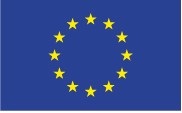 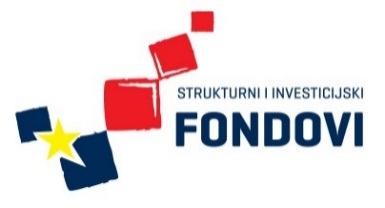 Provjera nakon dovršetka projekta (ex-post)
5 godina nakon dovršetka projekta- svake godine u roku 30 kalendarskih dana od datuma odobrenja završnog izvještaja
Bez promjena u odnosu na prirodu projekta i uvjete provedbe (za izradu dokumentacije potrebno dostaviti dokaz da je u roku od najviše 3 godine započeta energetska obnova, odnosno u roku od 5 godina završena)
Nema promjene vlasništva
Prihodi prema čl.61 Uredbe (EZ) 1303/2013
Postojanje revizijskog traga i dostupnost dokument.
Postizanje indikatora izlaznih rezultata
Korištenje imovine u skladu s odredbama Ugovora o dodjeli bespovratnih sredstava
Usklađenost s horizontalnim politikama EU itd. 
 Provjera na licu mjesta
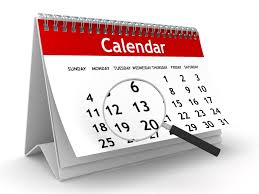 Povrati
U slučajevima otkrivenih nepravilnosti ili drugih razloga zbog kojih se treba izvršiti povrat iznosa koji su pogrešno isplaćeni (najčešće nepravilnosti u provođenju postupka javne nabave!)
Osnove za pokretanje postupka su: Odluka o otkrivenoj nepravilnosti, Odluka o povratu predujma, Odluka o raskidu Ugovora o dodjeli bespovratnih sredstava, Odluka o prihodima koje ostvaruje projekt, ako zbog pogrešaka plaćeni iznos premašuje odobren u Ugovoru
Hvala na pažnji!
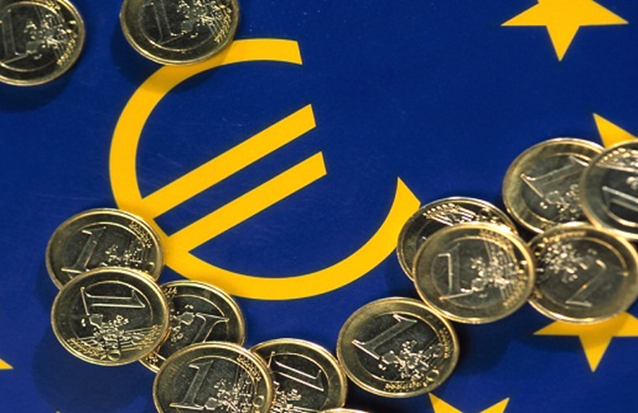 Sanja Jelačić
 v.d. Voditeljica odjela za kontrolu nabave u
Posredničkom tijelu 2
Email: sanja.jelacic@fzoeu.hr

Predrag Čuljak
Voditelj Odjela za tehničku verifikaciju projekata energetske učinkovitosti i obnovljivih izvora energije u Posredničkom tijelu 2
Email: predrag.culjak@fzoeu.hr
www.fzoeu.hr